Knead Dough?  Performance Measurement Can Leaven Your Budget
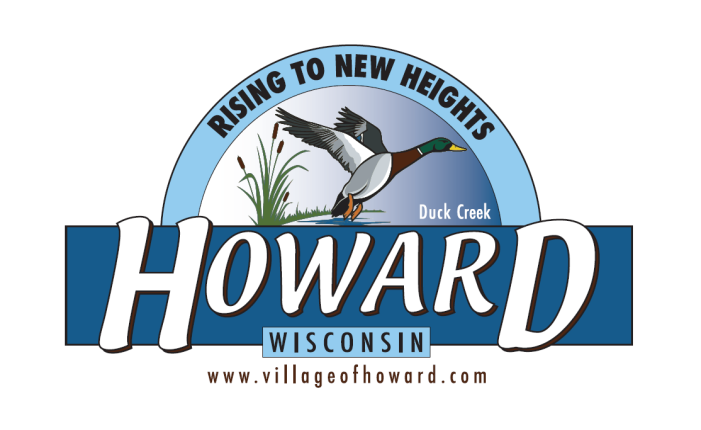 Joshua A. Smith
Village Administrator
Howard, Wisconsin
Howard’s Performance Management Process – Quick Overview
Note: Howard’s fiscal year is January 1 to December 31
Strategic Planning
Village Board & Executive Leadership Team (ELT) hold Annual Strategic Planning Session to Affirm or Modify Strategic Prioritized Goals (April)
ELT & Large Management Team hold Strategy Action Plan Review Session (May)
Village Board formally approves Strategy/Action Plan Review Session (June)

Operating & Capital Budgets
Village Board reviews first 6 month Expenditure/Revenue data; amends existing budget policies; distribute capital project summary sheets (July)
Capital project tour with Village Board and ELT (August)
Hold 2 all-day budget meetings (October/November)
Have budget public hearing (November)

Performance Measurement
Provide monthly VillageTrack updates to Village Board (includes CPM & customer performance measurment information)
Incorporate performance measures that illustrate strategic goals progress
Howard, WI – “VillageTrack”
The Village’s Performance 
Measurement initiative 
(VillageTrack) implemented in 
2007, prior to joining the ICMA 
Center for Performance 
Measurement (CPM) in 
January  2008.  The Village 
tracks other performance 
measures that ICMA CPM may 
not and prepares an Annual 
Financial Physical for 
financial benchmarking 
purposes.
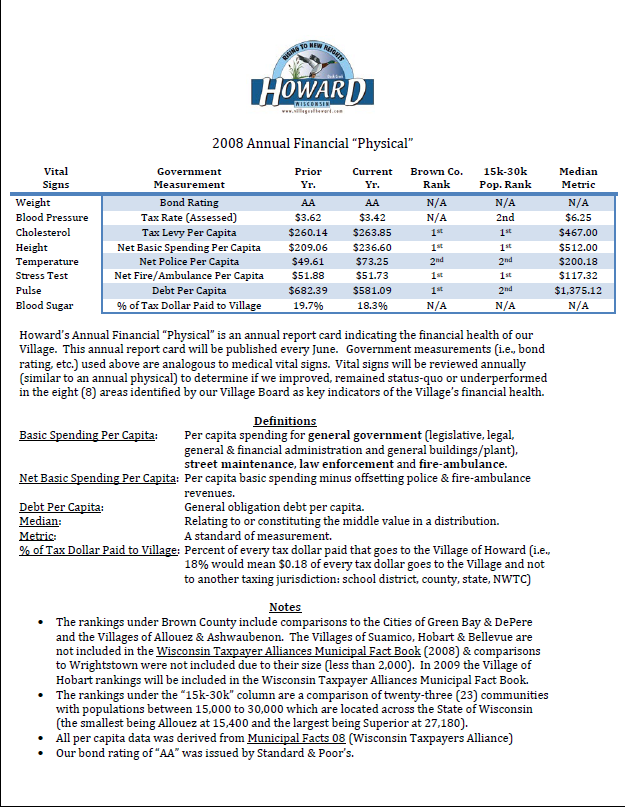 Handout #1
VillageTrack & G²SG
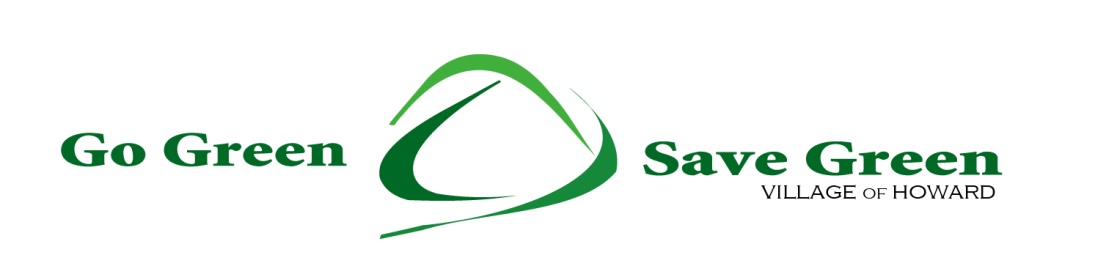 The Village Board created the Go Green, Save Green Task Force.  The mission of this task force is: 
Make policy recommendations which provide a sustainable benefit and recognizes cost-savings to our community
The first annual report was released on Earth Day (June 2009)
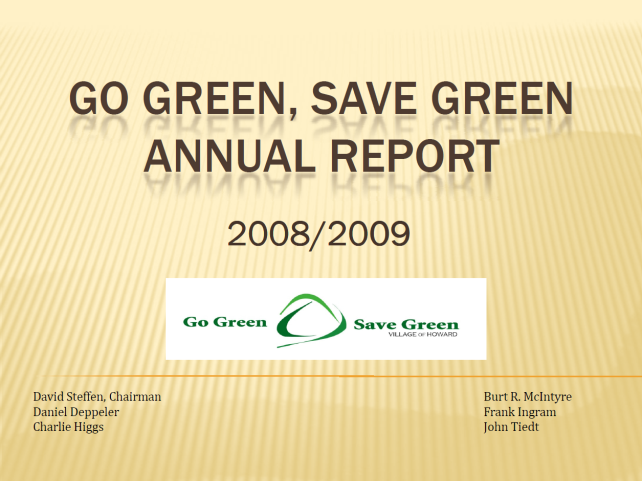 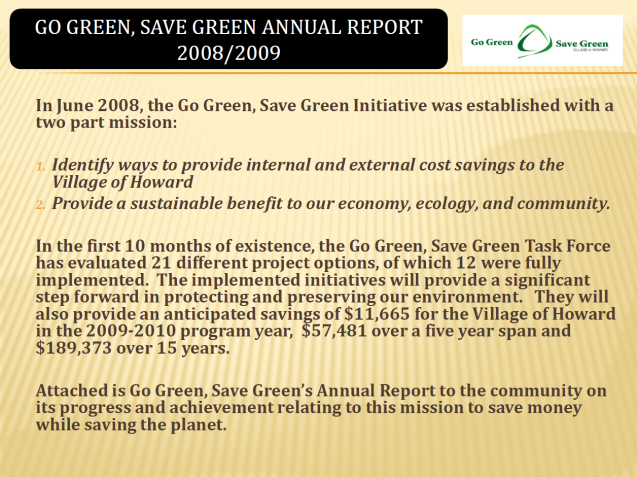 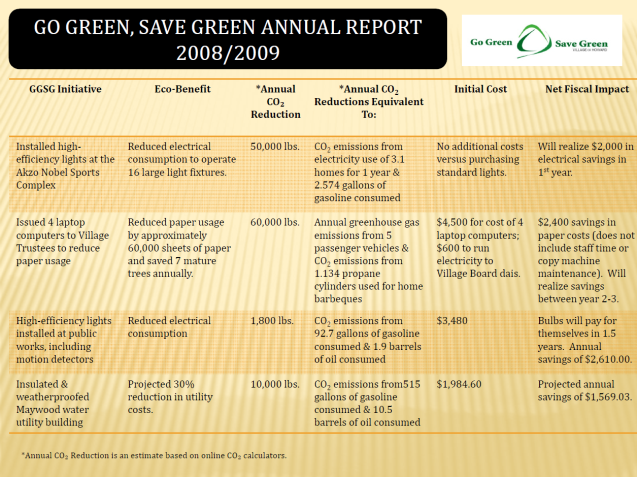 Handout #2
VillageTrack & G²SG
The first recommendation from the G²SG Task Force was to conduct energy audits of all Village buildings.
Buildings with high utility costs per square foot should be retrofitted with energy efficient upgrades (insulation, light bulbs, etc).
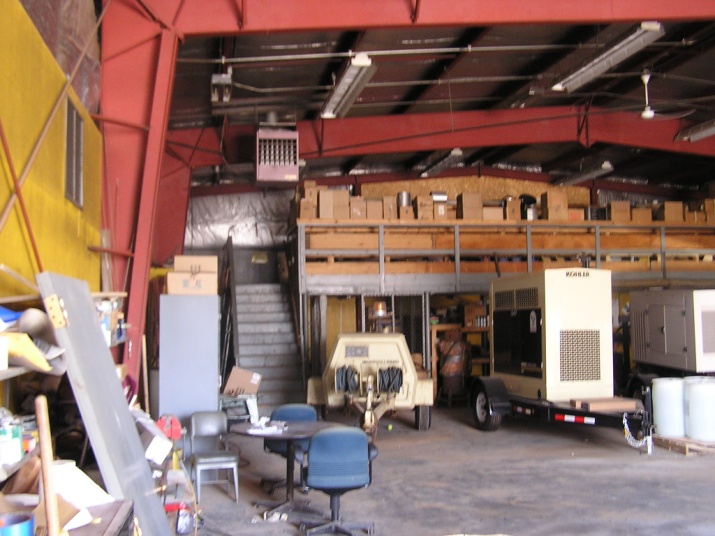 VillageTrack & G²SG
After conducting energy 
Audits, the Village
completed building 
efficiency retrofits in 
February, the Village has 
recognized a total utility 
cost saving of $17,012 
over a period of six 
months.  Annualized, this  
would mean a savings of 
$34,024 in FY 2009.
VillageTrack & G²SG
In 2008 the Village Board approved the purchase of energy efficient fluorescent light bulbs at a cost of $3,480. 
Energy expenditure data collected in 2008 allowed staff to project monthly savings ($193.33) from the new lights & helped the Board make its decision.
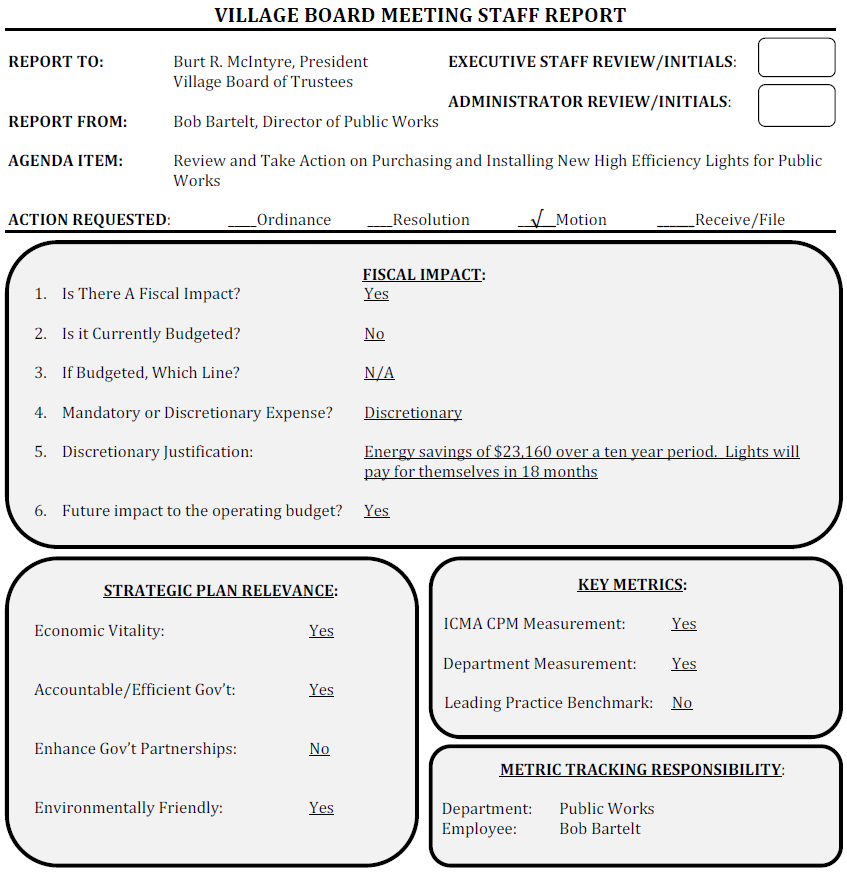 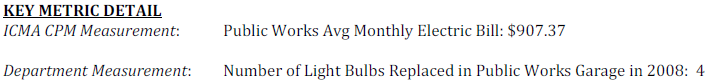 VillageTrack & G²SG
VillageTrack & G²SG
Questions?
Further Village of Howard resources may be found at:

www.villageofhoward.com
More Questions?  Call Joshua @ 
920/434-4673